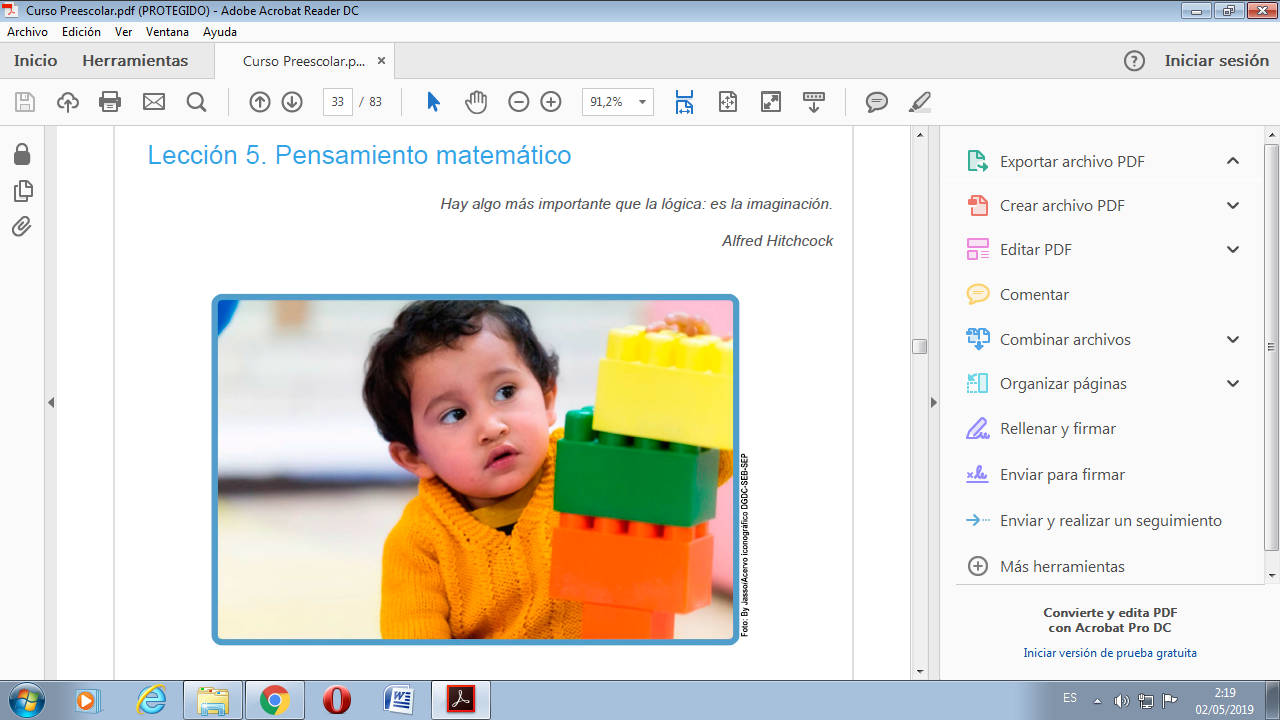 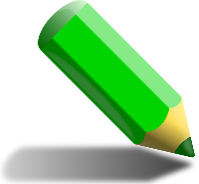 EVIDENCIAS DE TRABAJO
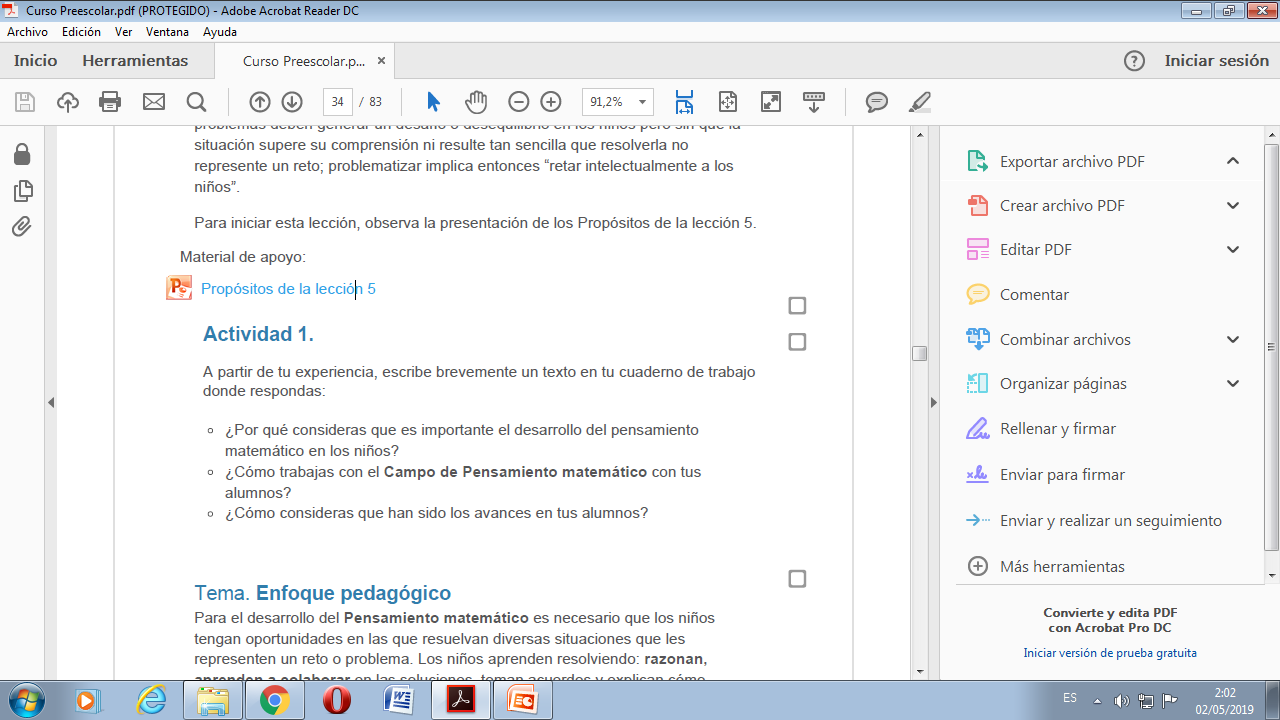 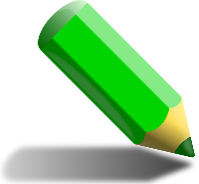 EVIDENCIAS DE TRABAJO
¿Por qué es importante el desarrollo del pensamiento matemático en los niños?
El pensamiento matemático promueve y fortalece el desarrollo de capacidades cognitivas en los alumnos, es fundamental implementar actividades de dicho campo en donde se contribuya al desarrollo de competencias, si bien es cierto el preescolar es el primer contacto escolar que los chicos tienen, por lo tanto el pensamiento matemático se debe abordar en dicho nivel educativo.
Permite que el alumno realice analogías y comparaciones matemáticas que se presentan en su vida cotidiana y le permite dar resolución a ciertos problemas específicos que se presentan.
¿Cómo trabajas el campo de pensamiento matemático con tus alumnos?
A través de actividades innovadoras según las necesidades del grupo así como estilos de aprendizaje, generalmente son actividades lúdicas donde se enfatiza en los principios de conteo, aspecto número, cardinalidad y ubicación espacial. 
El material que se utiliza mayoritariamente es manipulable para que los chicos identifiquen y perciban el aprendizaje a través de los sentidos.
¿Cómo consideras que han sido los avances con tus alumnos?
Cuando se tuvo el primer contacto con el grupo, presentaban una gran área de oportunidad en el campo de pensamiento matemático, por lo cual en la jornada de práctica se enfatizo en mencionado campo de formación, para contribuir al logro y consolidación de aprendizajes. 
El avance actualmente es significativo y progresivo, los alumnos dominan el aspecto número y comienzan a tener nociones de ubicación, por lo cual en la próxima jornada de práctica se trabajará en el aspecto de ubicación espacial y cardinalidad.